NEWS
NEWS
NEWS
NEWS
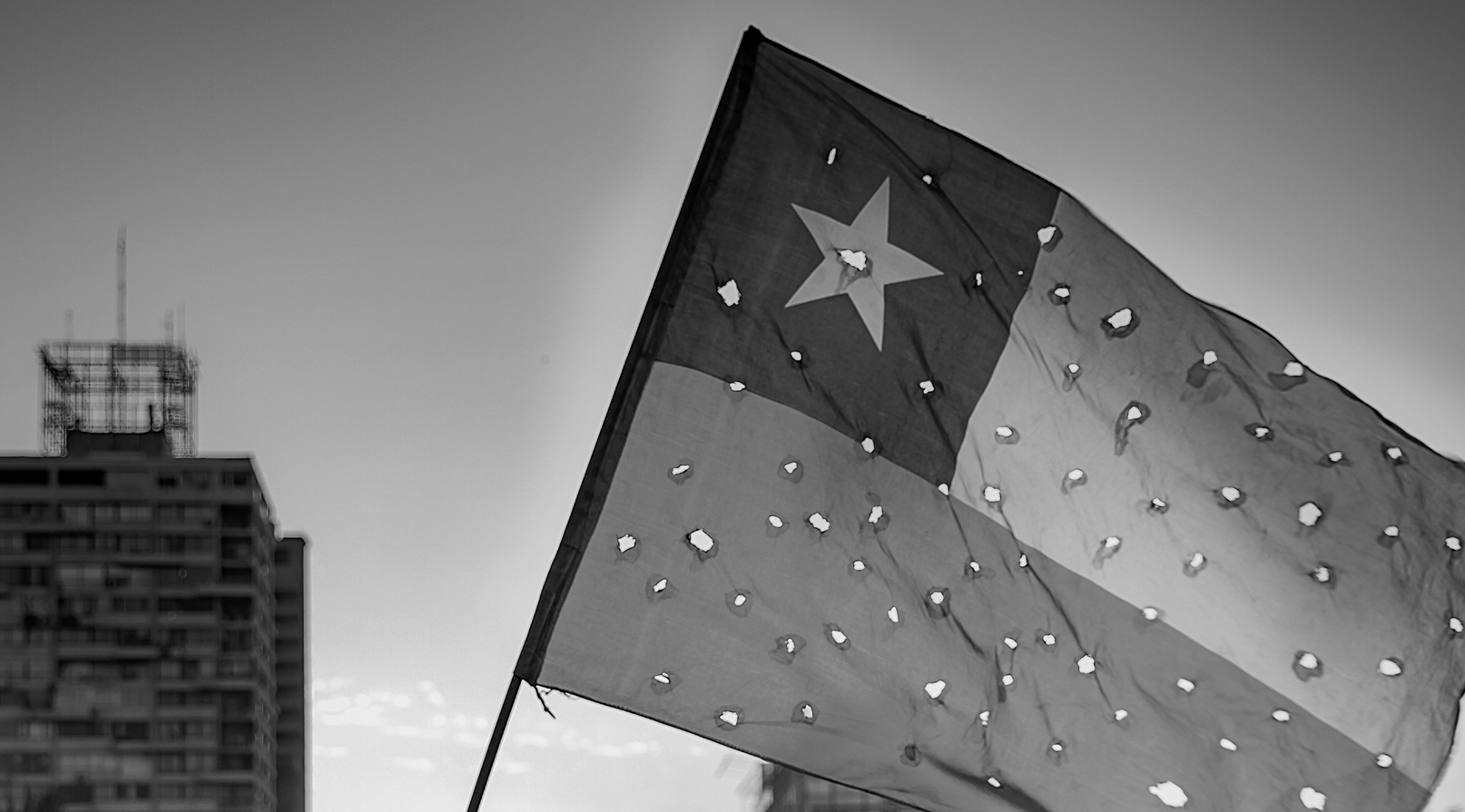 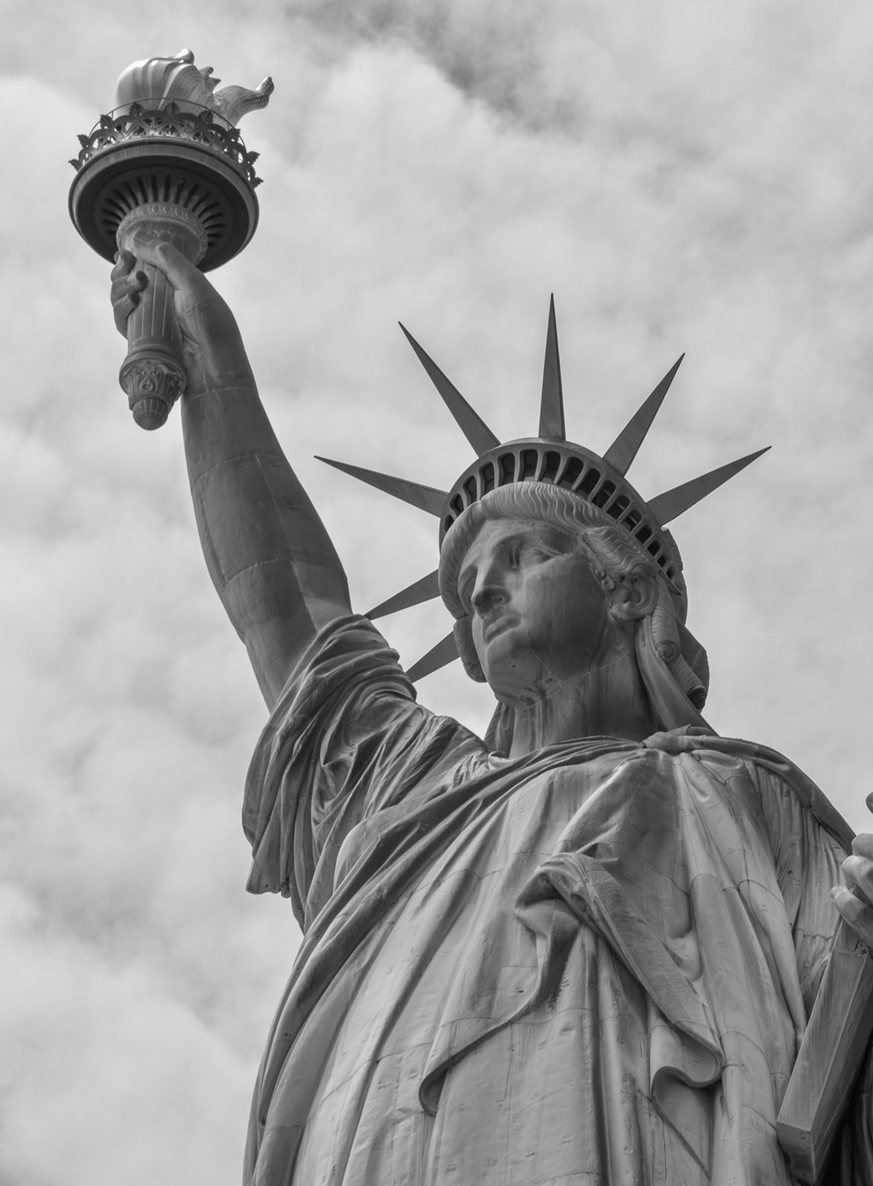 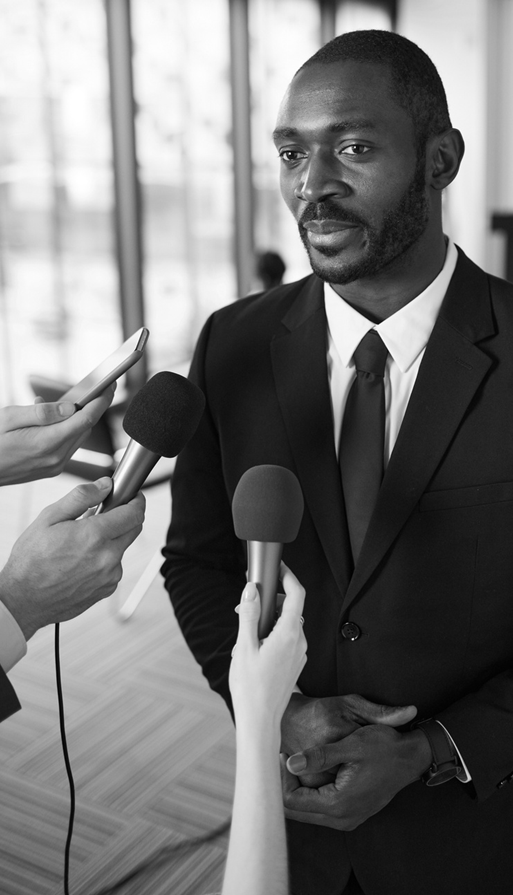 BREAKING
BREAKING
BREAKING
ELEMENTS 
OF NEWS
SLIDES
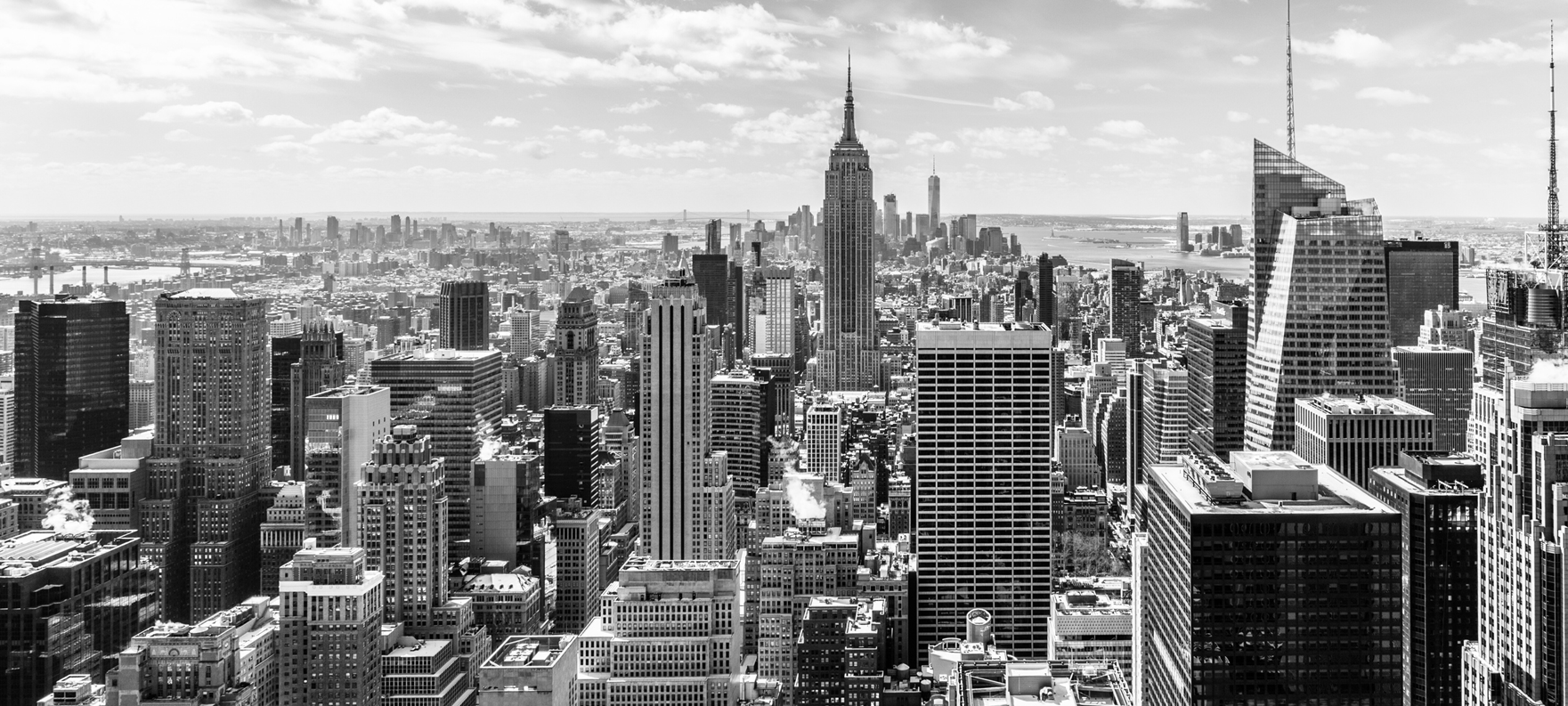 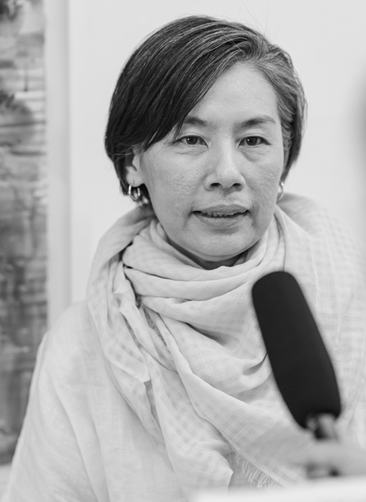 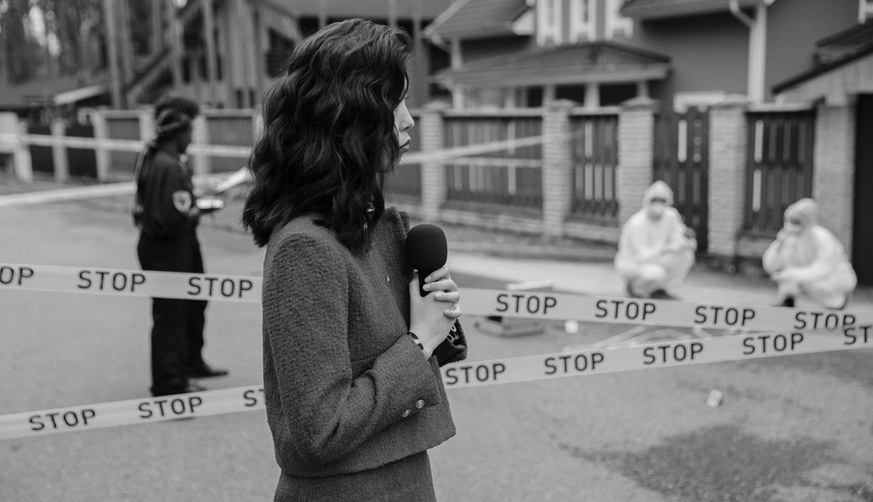 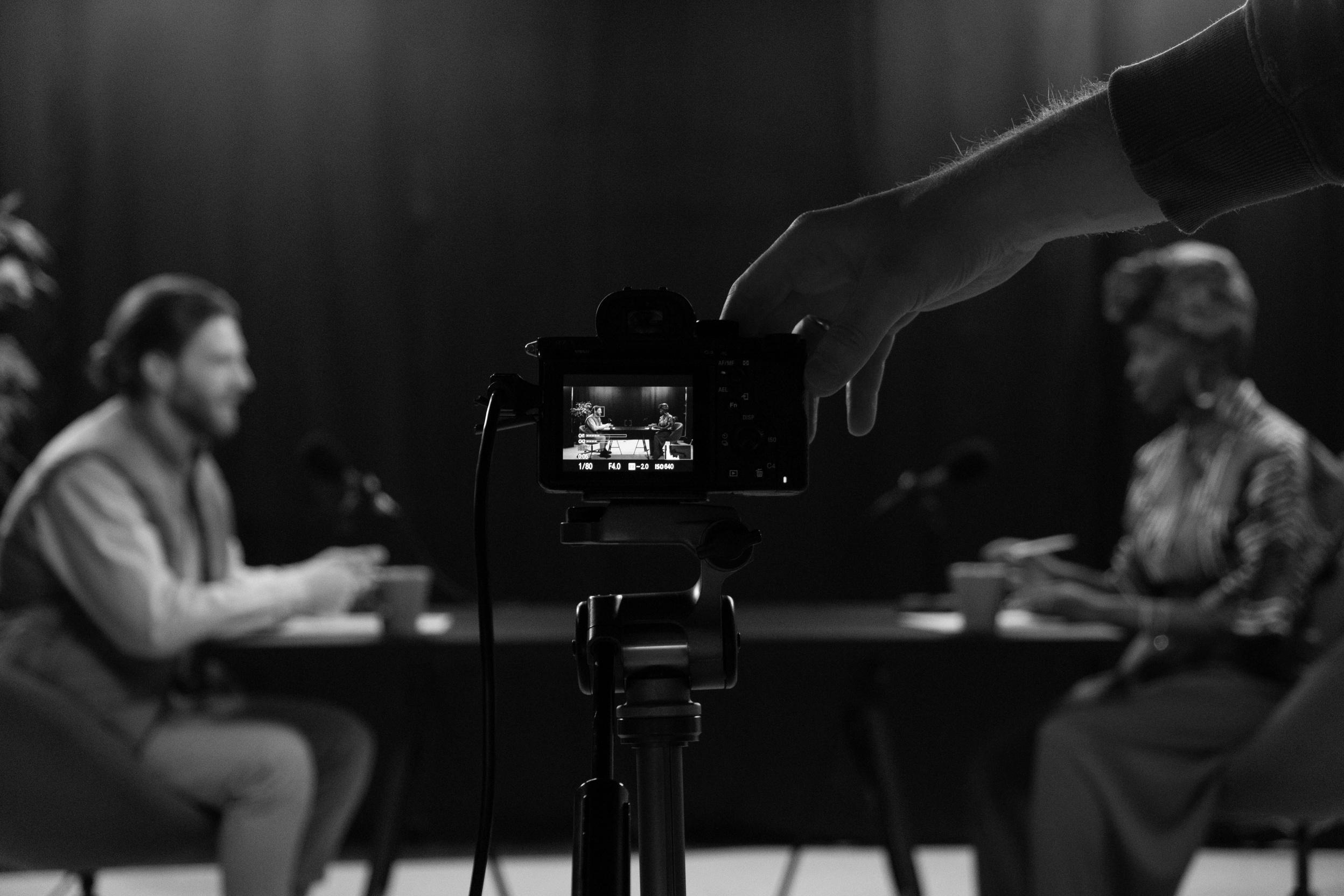 TABLE OF CONTENTS
01.
INTRODUCTION
Elaborate on what you want to discuss.
02.
OUR PROJECTS
Elaborate on what you want to discuss.
03.
ABOUT US
Elaborate on what you want to discuss.
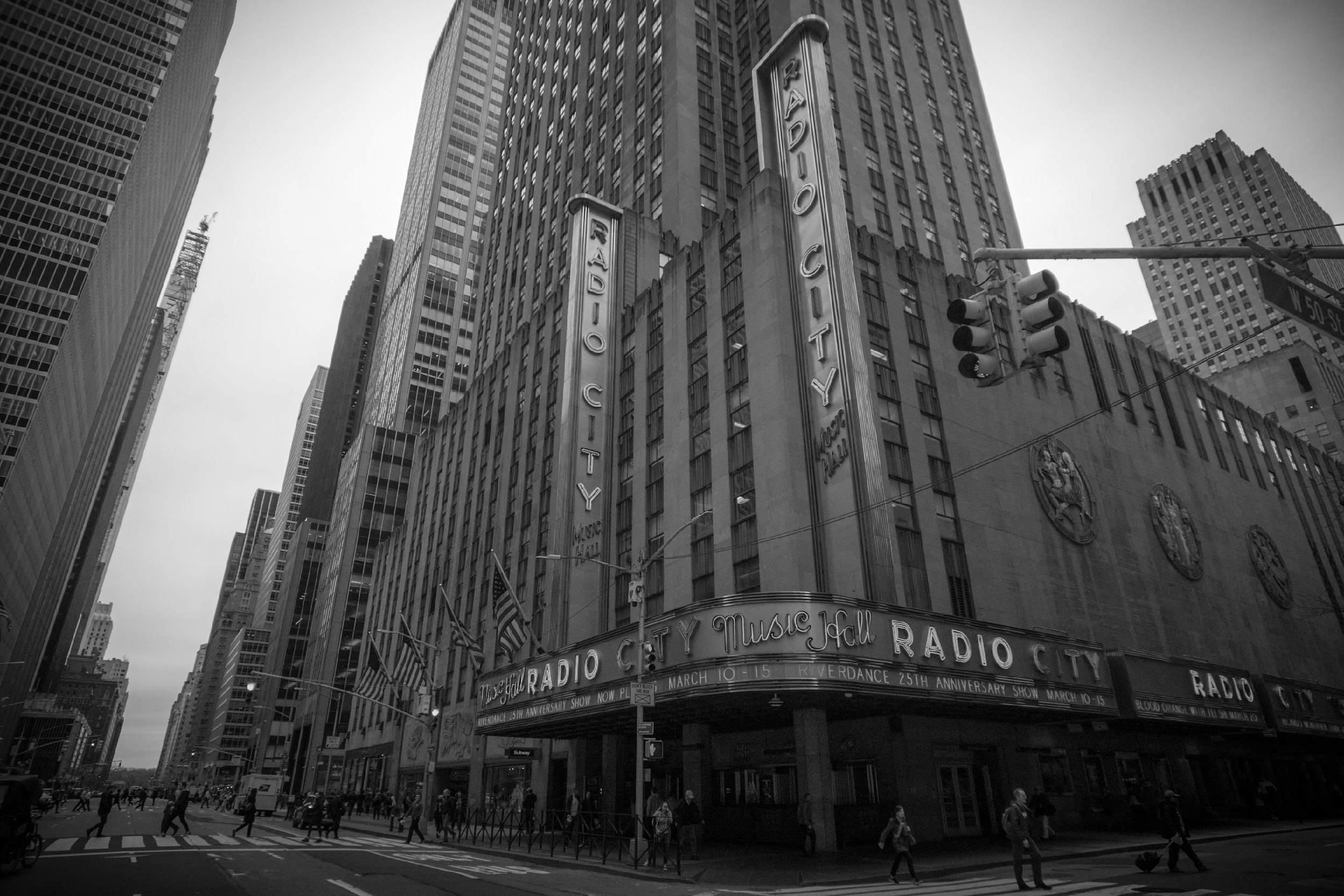 01.
INTRODUCTION
Elaborate on what you want to discuss.
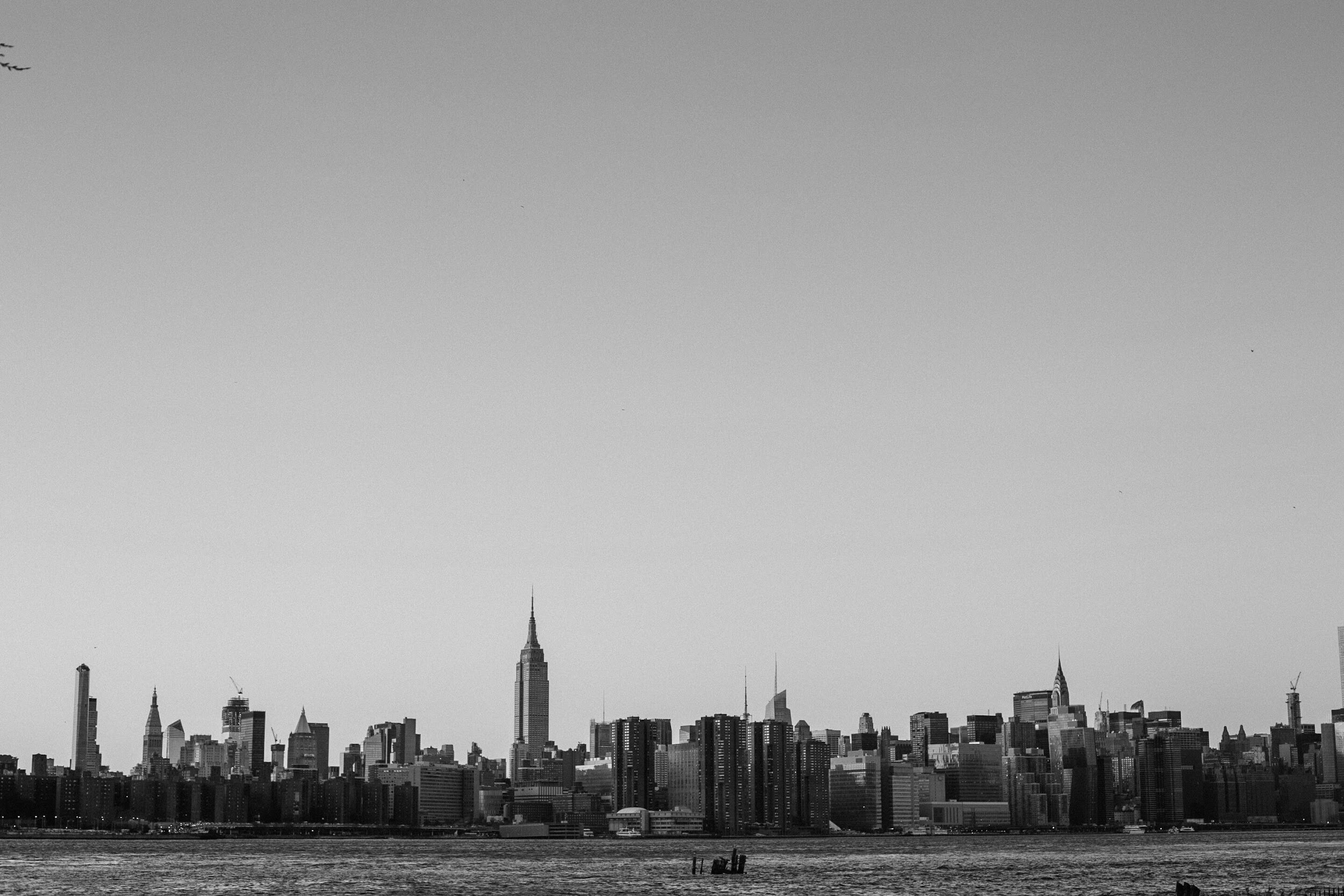 irure ad velit commodo ut cillum irure minim elit tempor voluptate elit officia enim cillum occaecat proident dolor occaecat quis non enim mollit et anim dolor aliqua cupidatat nulla id adipisicing ut deserunt aliquip cillum sint sint magna ad voluptate consequat aliqua deserunt incididunt voluptate mollit quis Lorem culpa Lorem sunt excepteur irure proident sit
NEWS DEFINED
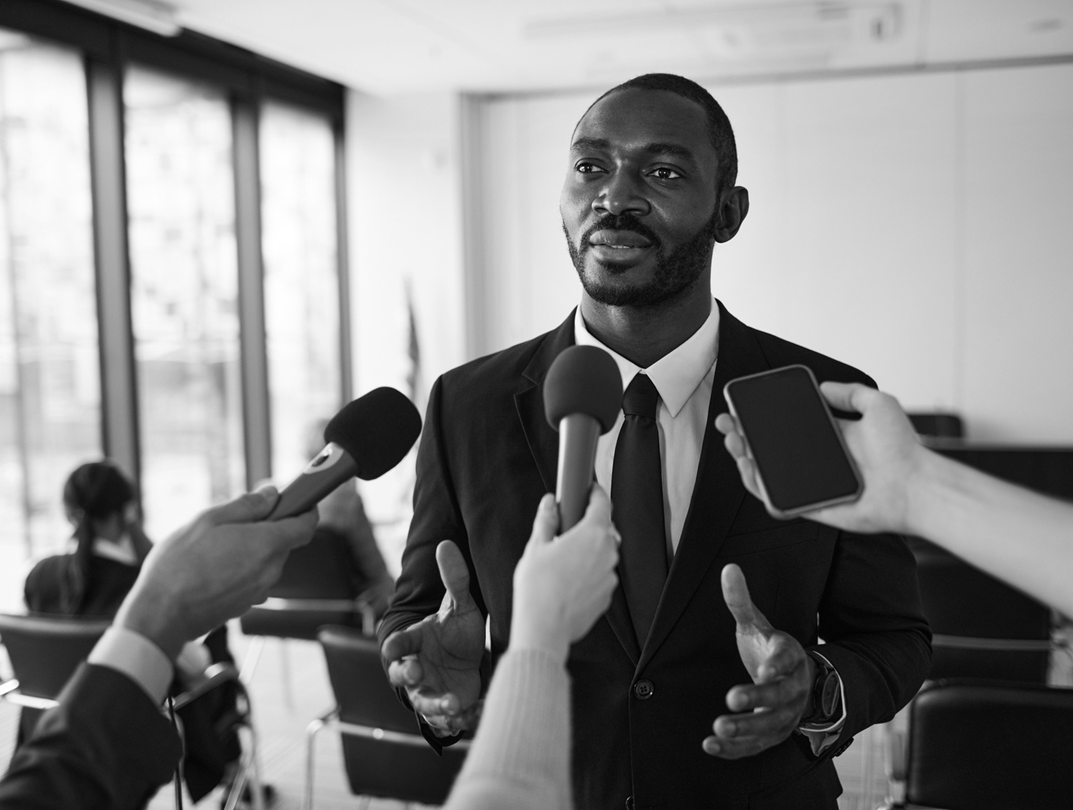 SEVERAL-FEATURE
irure ad velit commodo ut cillum irure minim elit tempor voluptate elit officia enim cillum occaecat proident dolor occaecat quis non enim mollit et anim dolor aliqua cupidatat nulla id adipisicing ut deserunt aliquip cillum sint sint magna ad voluptate consequat aliqua deserunt incididunt voluptate mollit quis Lorem culpa Lorem sunt excepteur irure proident sit
SINGLE-FEATURE
irure ad velit commodo ut cillum irure minim elit tempor voluptate elit officia enim cillum occaecat proident dolor occaecat quis non enim mollit et anim dolor aliqua cupidatat nulla id adipisicing ut deserunt aliquip cillum sint sint magna ad voluptate consequat aliqua deserunt incididunt voluptate mollit quis Lorem culpa Lorem sunt excepteur irure proident sit
STRUCTURE
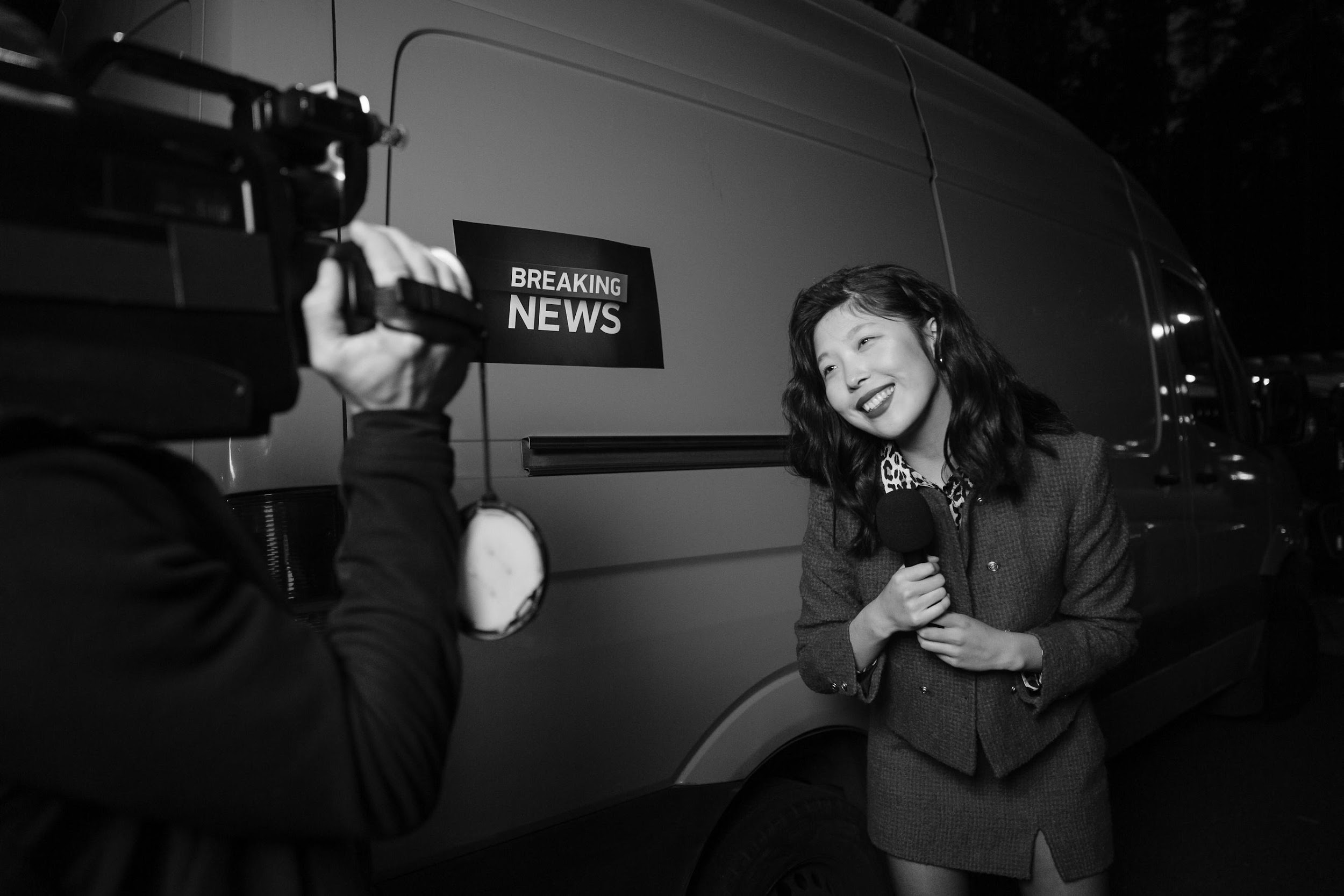 02.
OUR PROJECTS
Elaborate on what you want to discuss.
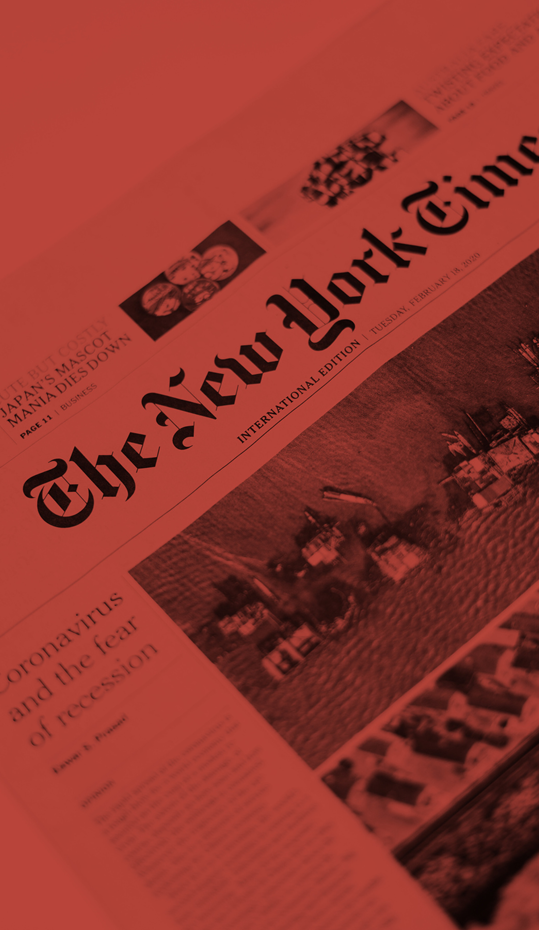 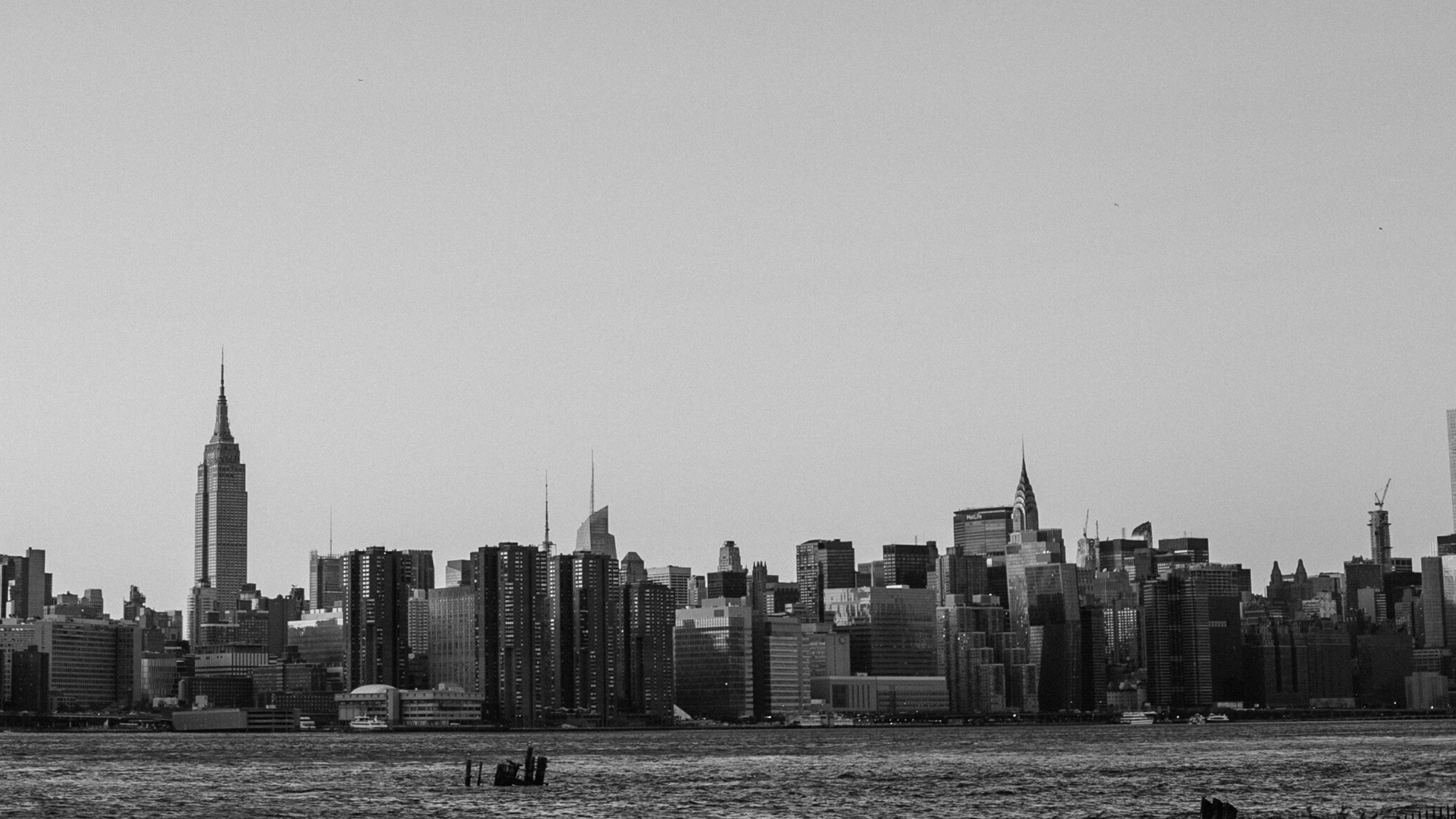 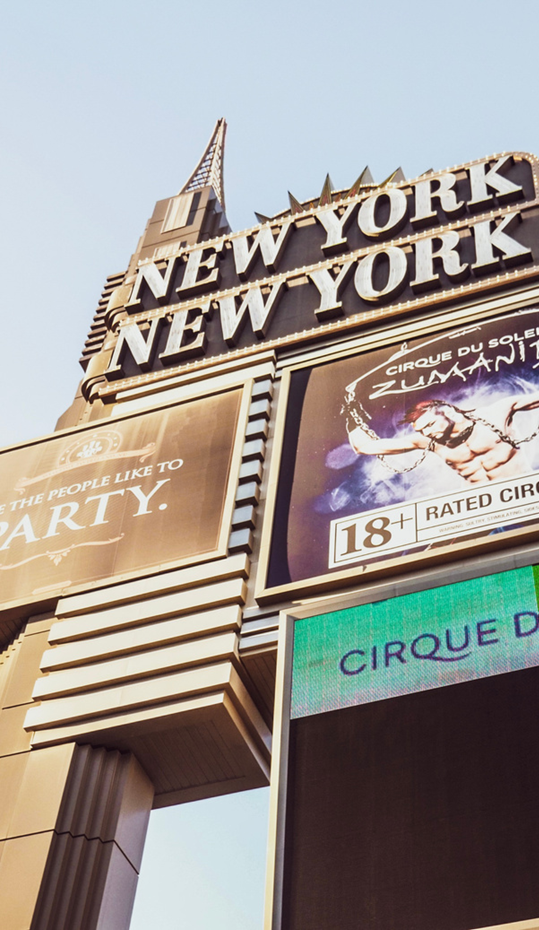 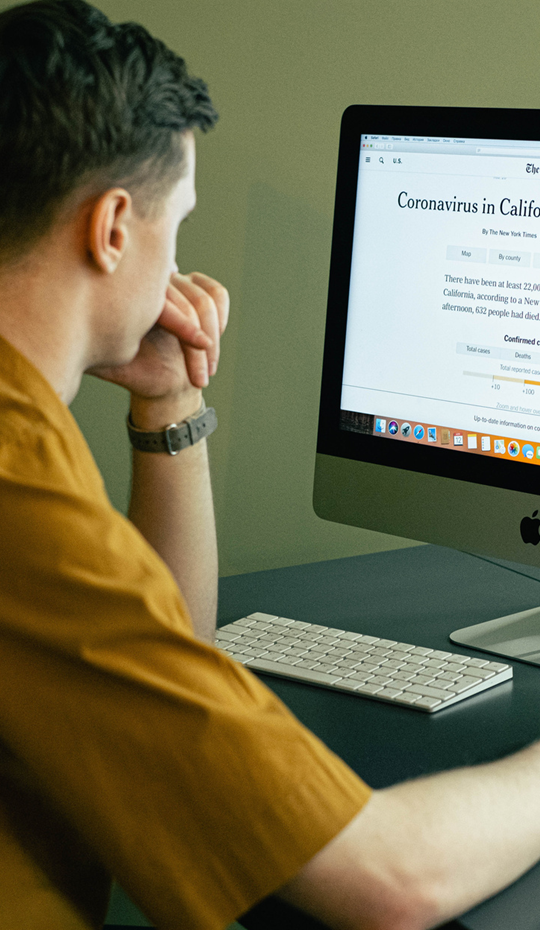 TYPES OF NEWS
01.
02.
03.
04.
LOCAL NEWS
NATIONAL NEWS
FOREIGN NEWS
DATELINE NEWS
Elaborate on what you want to discuss.
Elaborate on what you want to discuss.
Elaborate on what you want to discuss.
Elaborate on what you want to discuss.
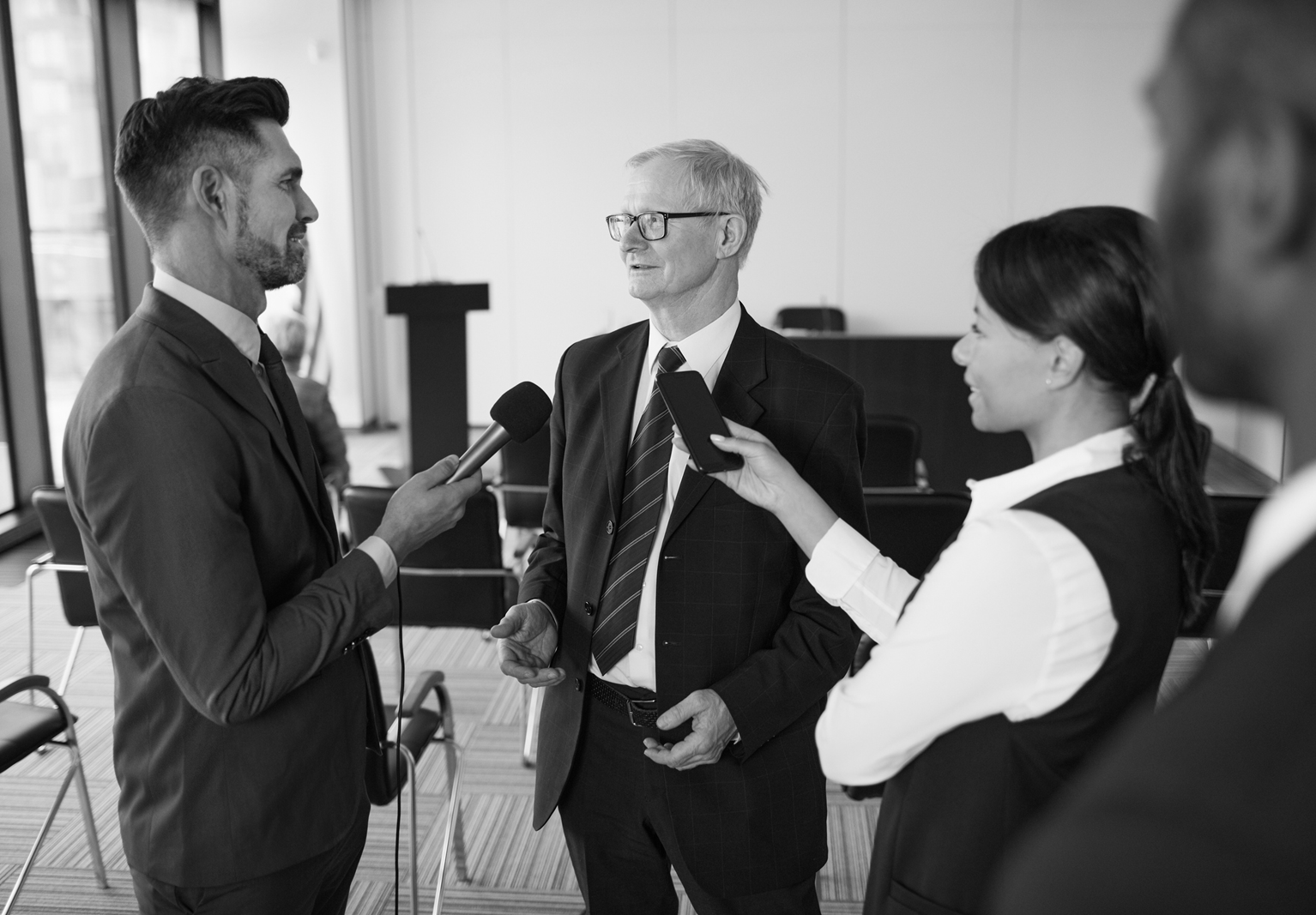 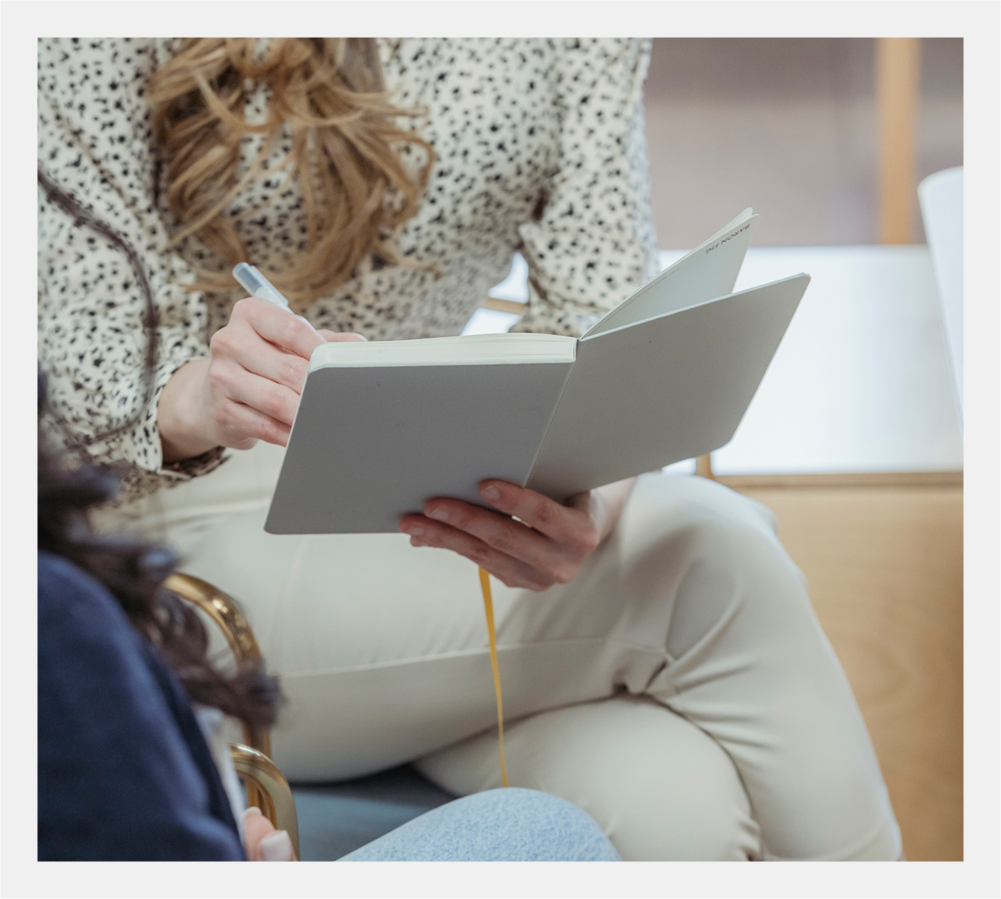 Add your description here.
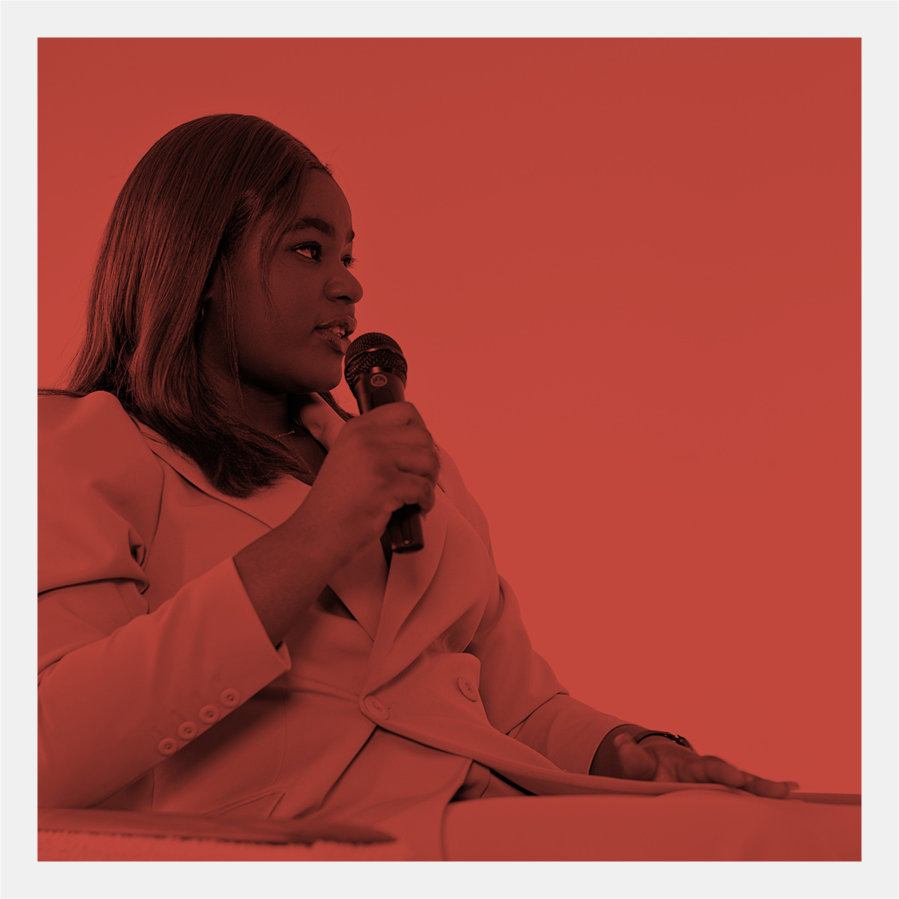 Add your description here.
What can you say about your projects? Share it here!
GALLERY IMAGE
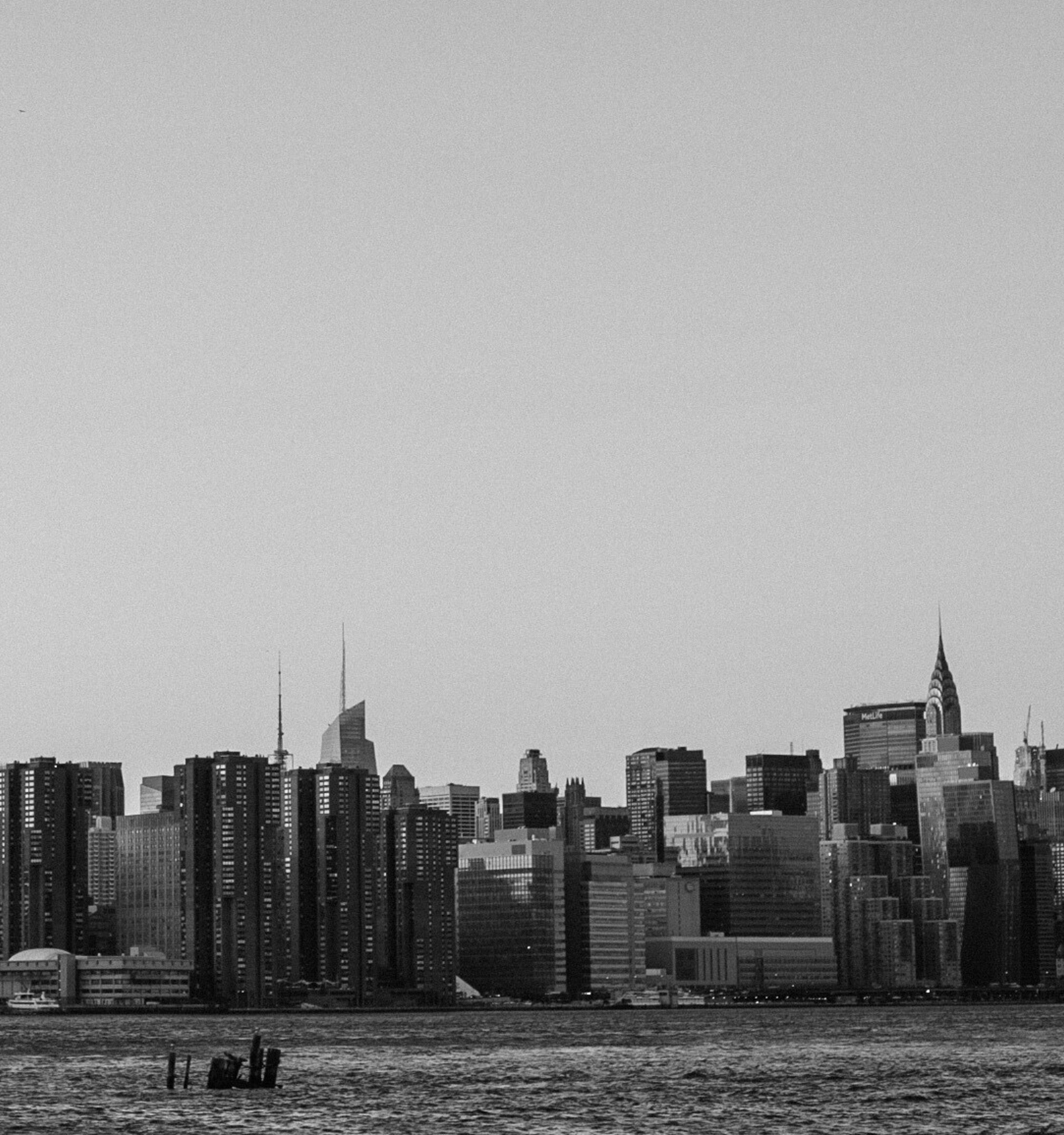 NEWS
STATISTICS
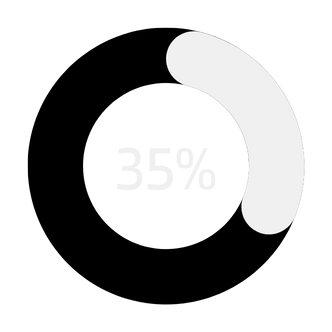 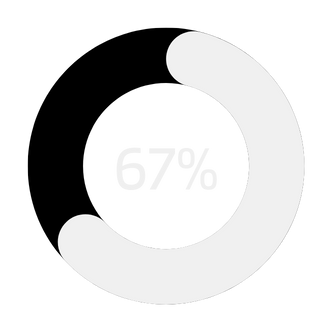 GRAPH 1
Elaborate on the featured statistic.
Elaborate on the featured statistic.
irure ad velit commodo ut cillum irure minim elit tempor voluptate elit officia enim cillum occaecat proident dolor occaecat quis non enim mollit et anim dolor aliqua cupidatat nulla id adipisicing ut deserunt aliquip cillum sint sint.
GRAPH 2
irure ad velit commodo ut cillum irure minim elit tempor voluptate elit officia enim cillum occaecat proident dolor occaecat quis non enim mollit et anim dolor aliqua cupidatat nulla id adipisicing ut deserunt aliquip cillum sint sint.
Elaborate on what you want to discuss.
Elaborate on what you want to discuss.
Elaborate on what you want to discuss.
REPORTER 1
REPORTER 2
REPORTER 2
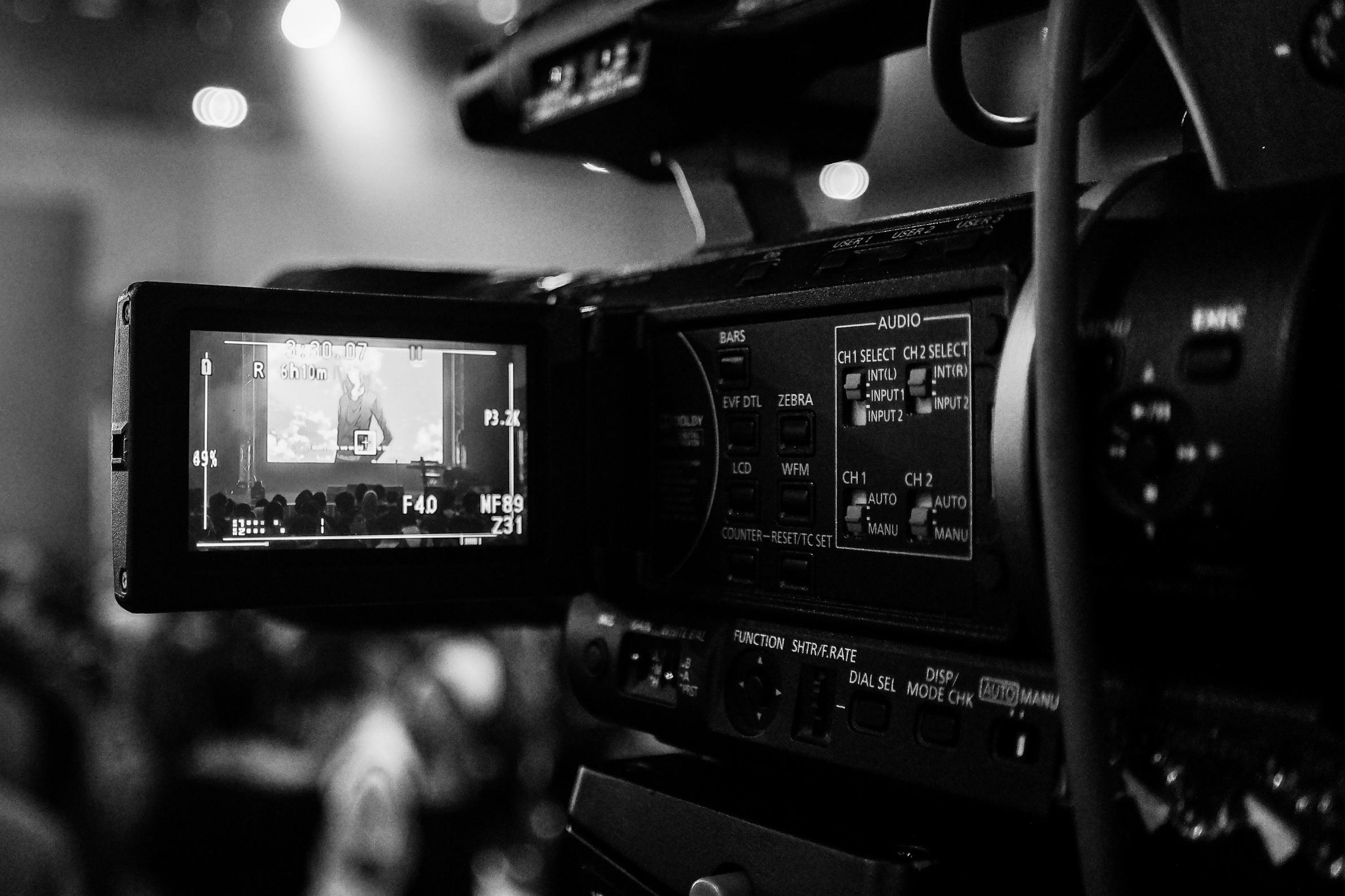 03.
OUR PROJECTS
Elaborate on what you want to discuss.
laboris dolor aliquip mollit in nisi veniam non aliquip est non sunt nisi ullamco et deserunt enim magna consectetur excepteur exercitation reprehenderit labore ullamco eiusmod officia nulla eu ullamco quis officia est esse minim ipsum magna quis cillum culpa sunt ad proident velit est et adipisicing deserunt veniam nostrud duis fugiat id laboris adipisicing ex
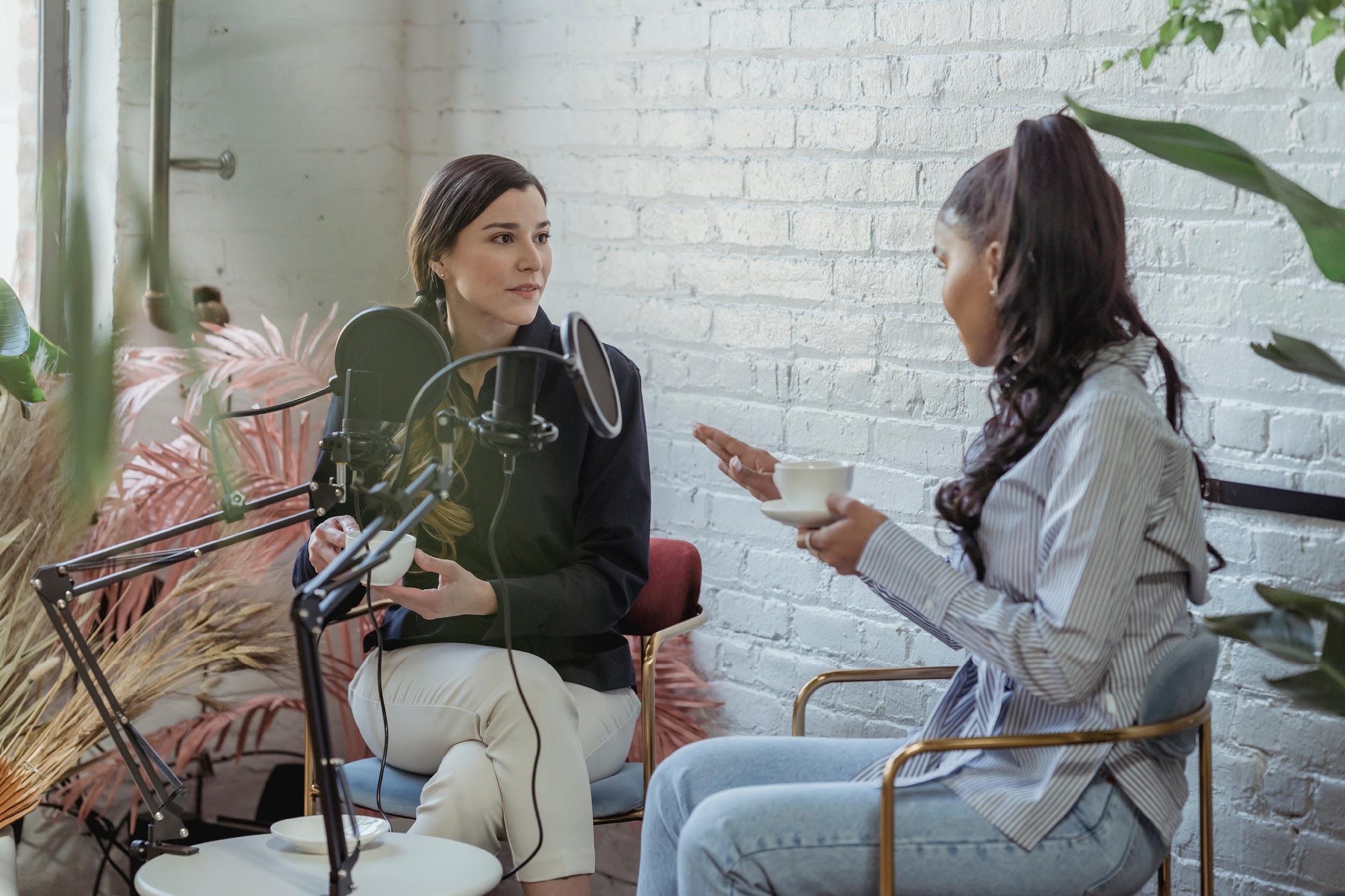 OUR
HISTORY
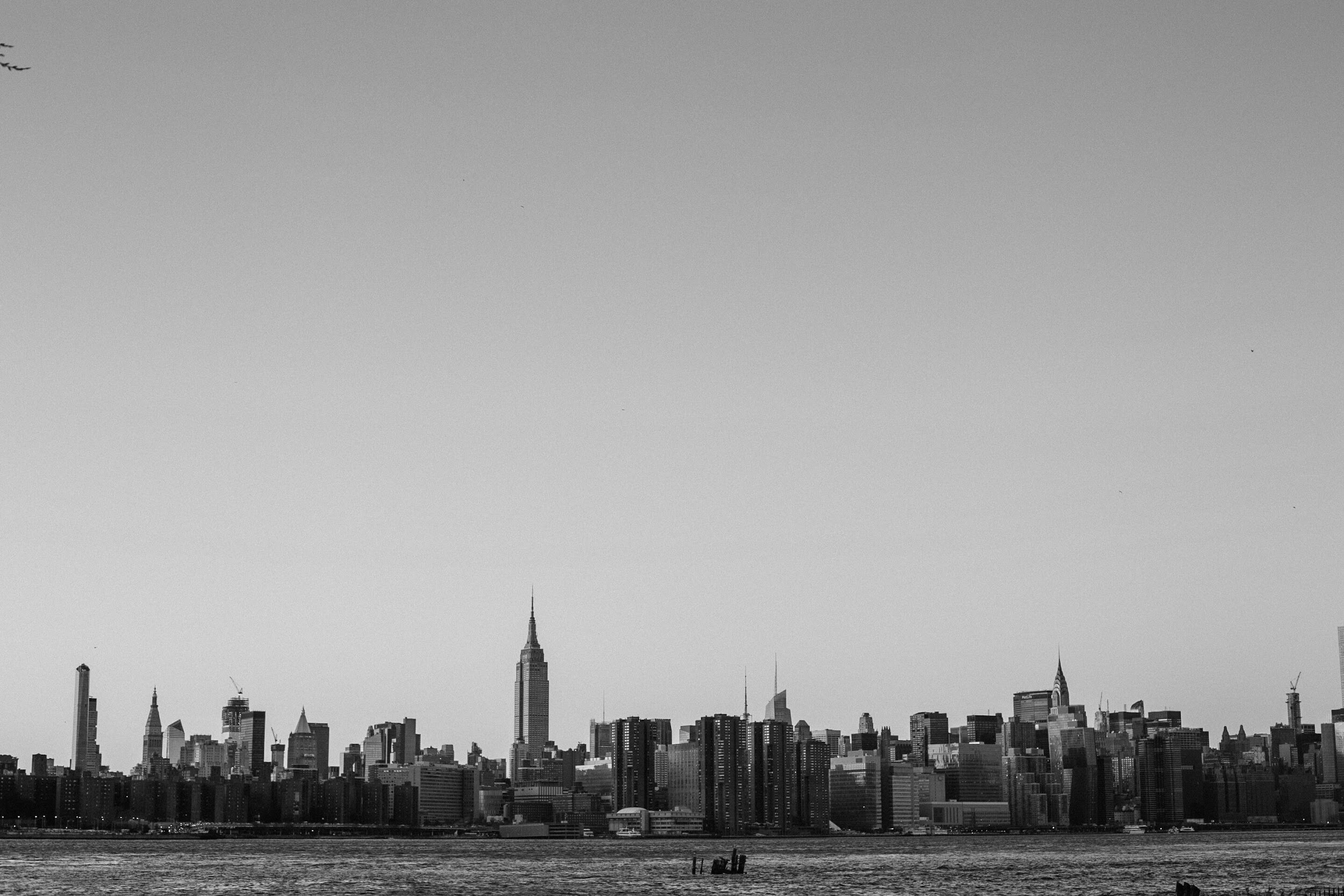 ADD A MAIN POINT
1990
Elaborate on what you want to discuss.
2000
ADD A MAIN POINT
Elaborate on what you want to discuss.
ADD A MAIN POINT
2010
Elaborate on what you want to discuss.
ADD A MAIN POINT
2020
Elaborate on what you want to discuss.
ADD A MAIN POINT
2030
Elaborate on what you want to discuss.
“
WRITE AN ORIGINAL STATEMENT OR INSPIRING QUOTE
“
— Include a credit, citation, or supporting message
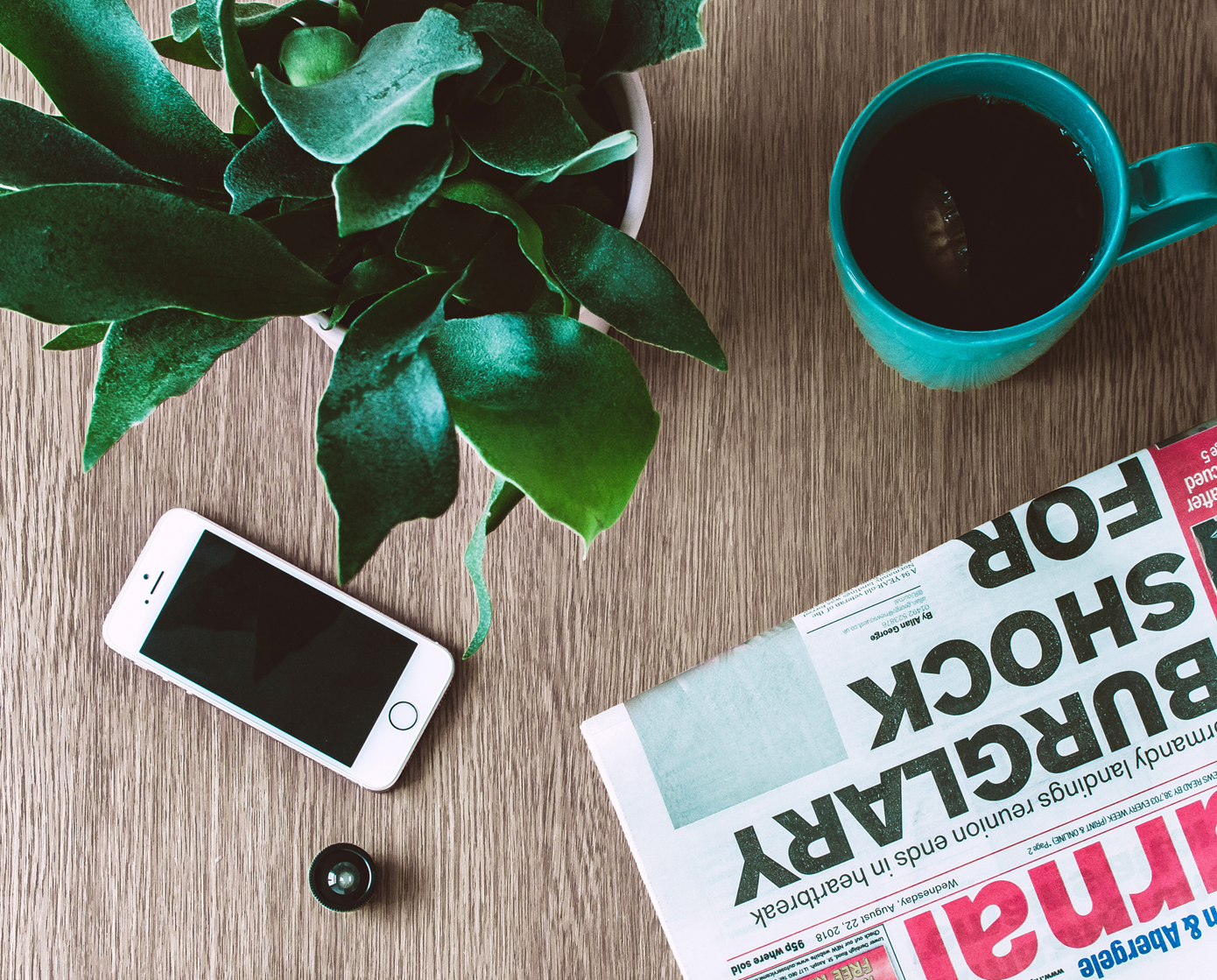 CONTACT US
laboris dolor aliquip mollit in nisi veniam non aliquip est non sunt nisi ullamco et deserunt enim magna consectetur excepteur exercitation reprehenderit labore ullamco eiusmod officia nulla eu ullamco quis officia est esse minim ipsum magna quis cillum culpa sunt ad proident velit est et adipisicing deserunt veniam nostrud duis fugiat id laboris adipisicing ex
reallygreatsite.com
hello@reallygreatsite.com
123 Anywhere St., Any City,ST 12345
RESOURCE PAGE
Use these design resources in your Canva Presentation.
FONTS
DESIGN ELEMENTS
This presentation template
uses the following free fonts:
TITLES:
Alata

HEADERS:
BLINKER

BODY COPY:
BLINKER
You can find these fonts online too.
COLORS
#282828
#C3493B
#F0F0F0
DON'T FORGET TO DELETE THIS PAGE BEFORE PRESENTING.
CREDITS
This presentation template is free for everyone to use thanks to the following:
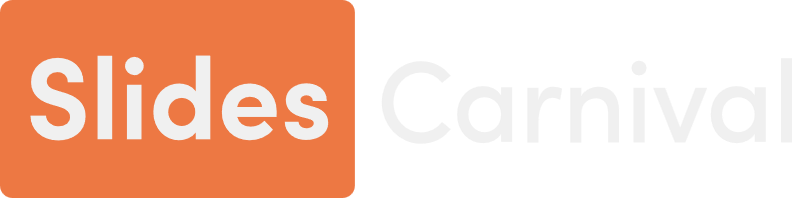 for the presentation template
Pexels, Pixabay
for the photos
Happy designing!